Georgia Mountains Healthcare Coalition
(Region B) Quarterly Meeting
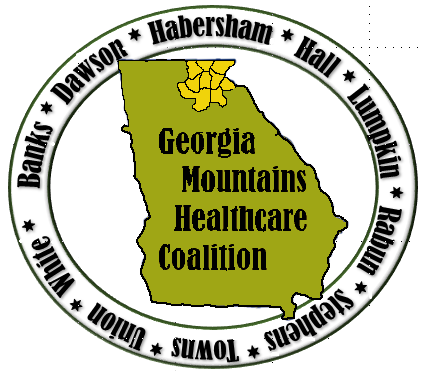 Presented by: Matthew Crumpton
Date: August 22, 2018
Agenda
Severe Weather Awareness Week 2/4
Family Preparedness/NOAA Weather Radio Day – Monday, Feb. 4
Thunderstorm Safety – Tuesday, Feb. 5 
Tornado Safety drill to occur at 9 a.m. – Wednesday, Feb. 6
Lightning Safety – Thursday, Feb 7
Flood Safety – Friday, Feb 8
Website
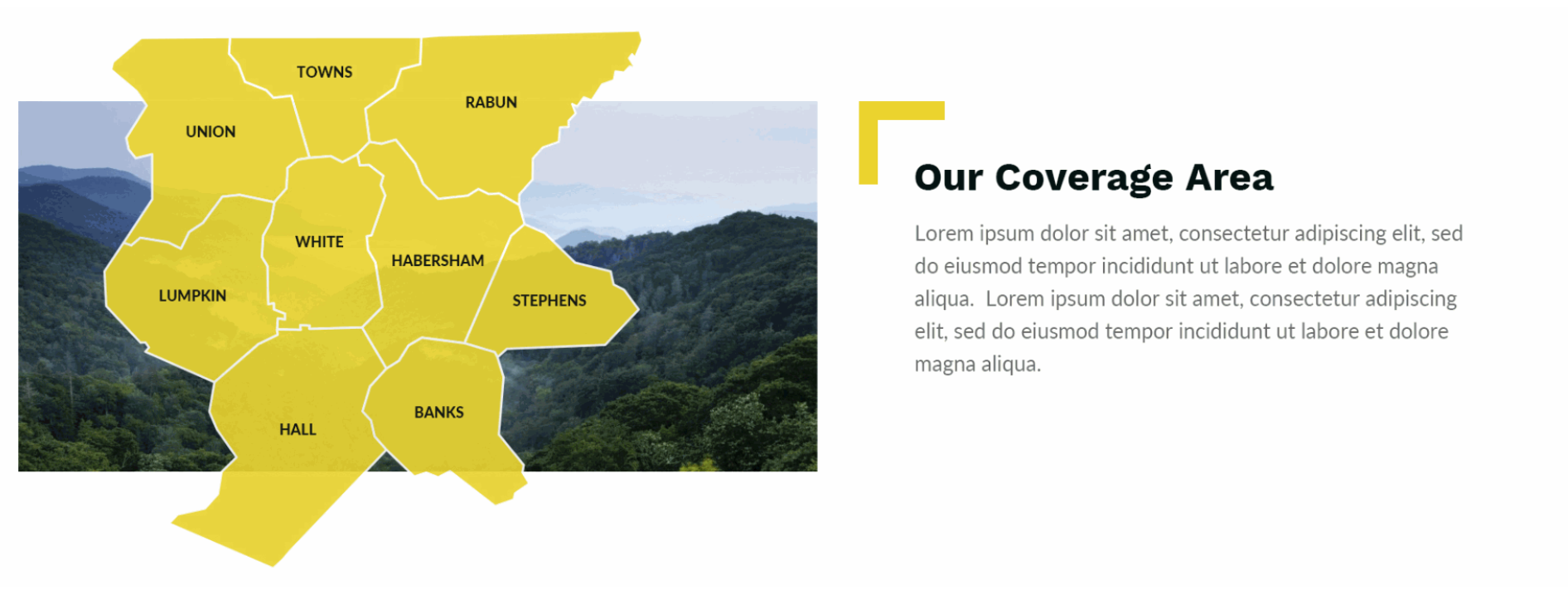 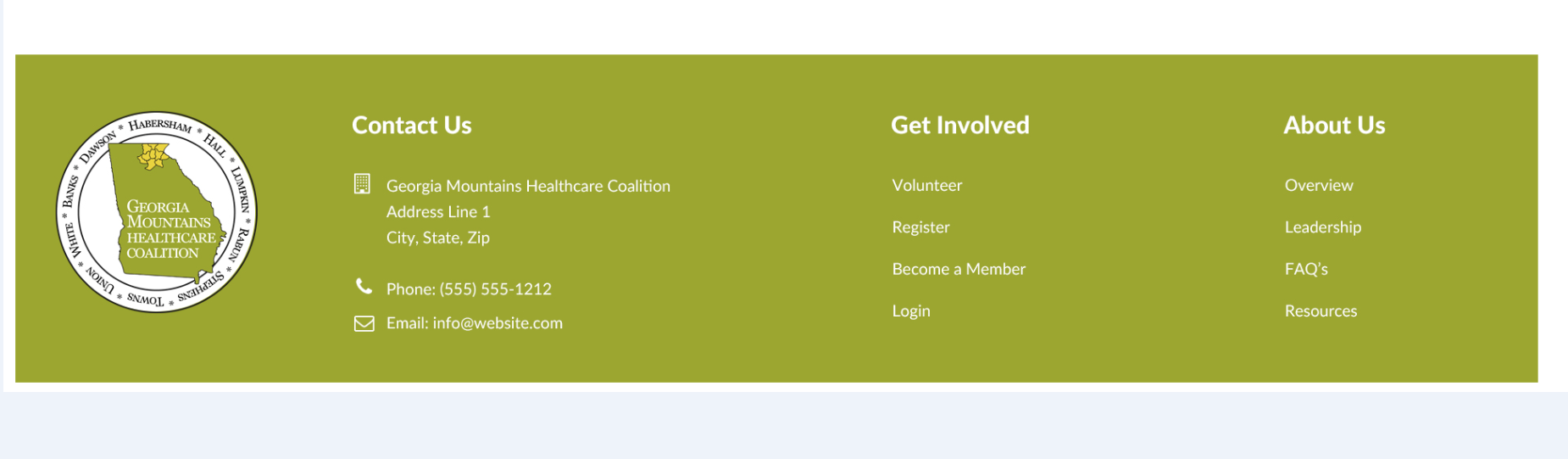 Coalition Information/CMS Updates
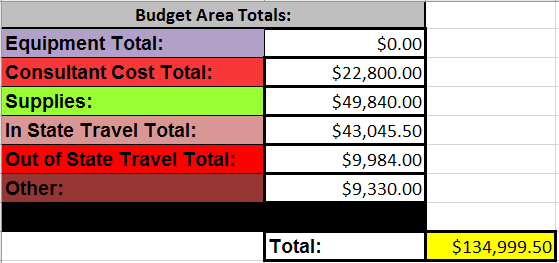 2018-2019 Budget
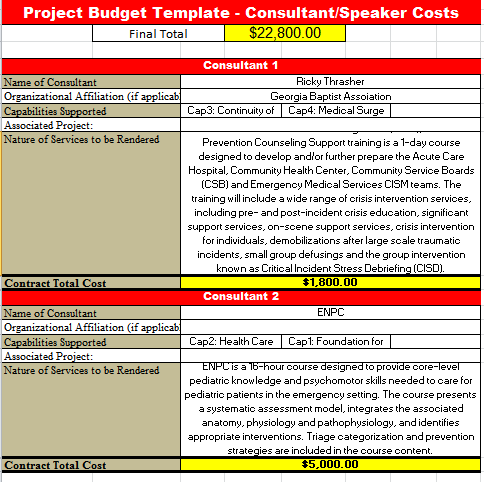 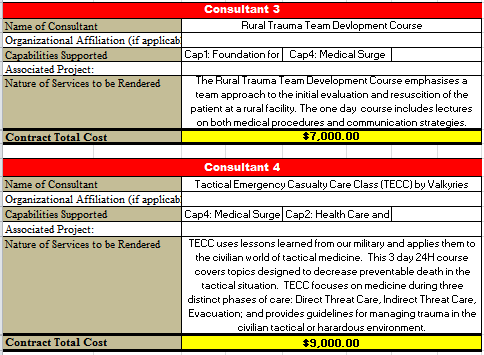 March 11-12
?
2018-2019 Budget
Out-of-State Travel
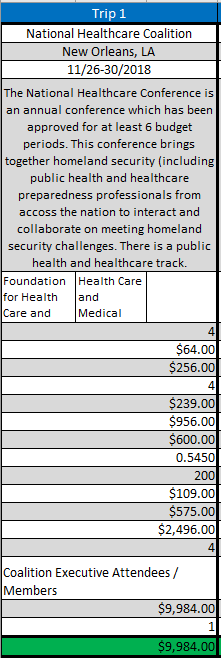 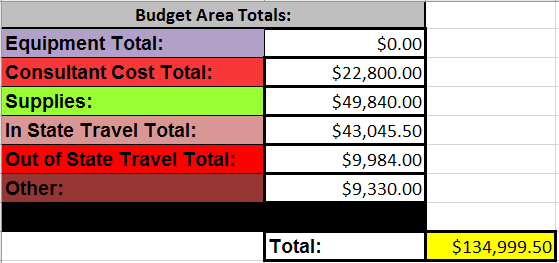 PLUS $35,000
2018-2019 Budget
In-State Travel
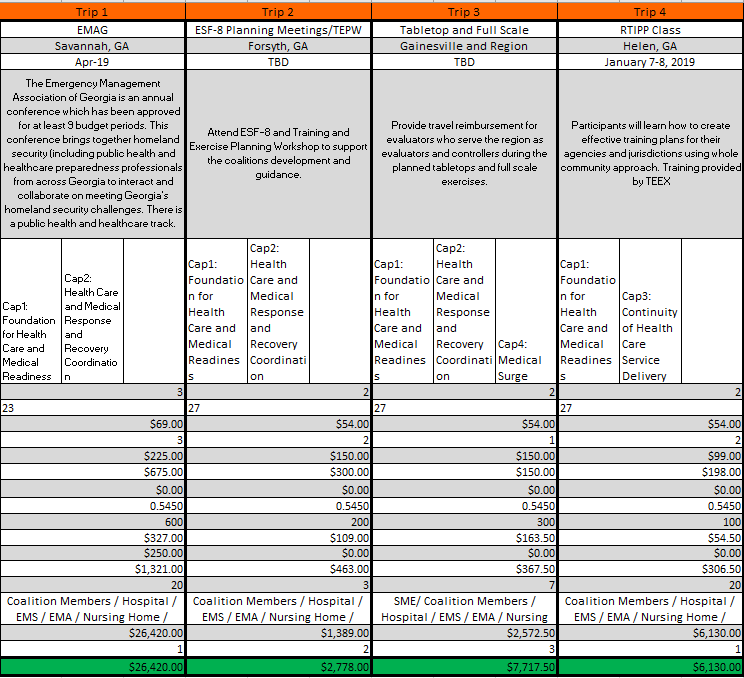 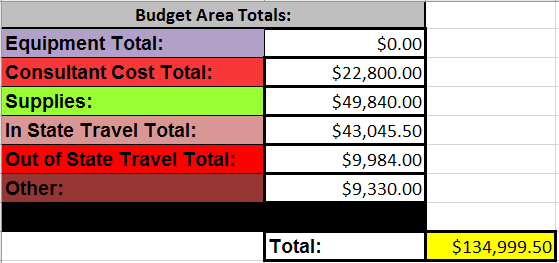 In Progress
In Progress
Completed
In Progress
2018-2019 Budget
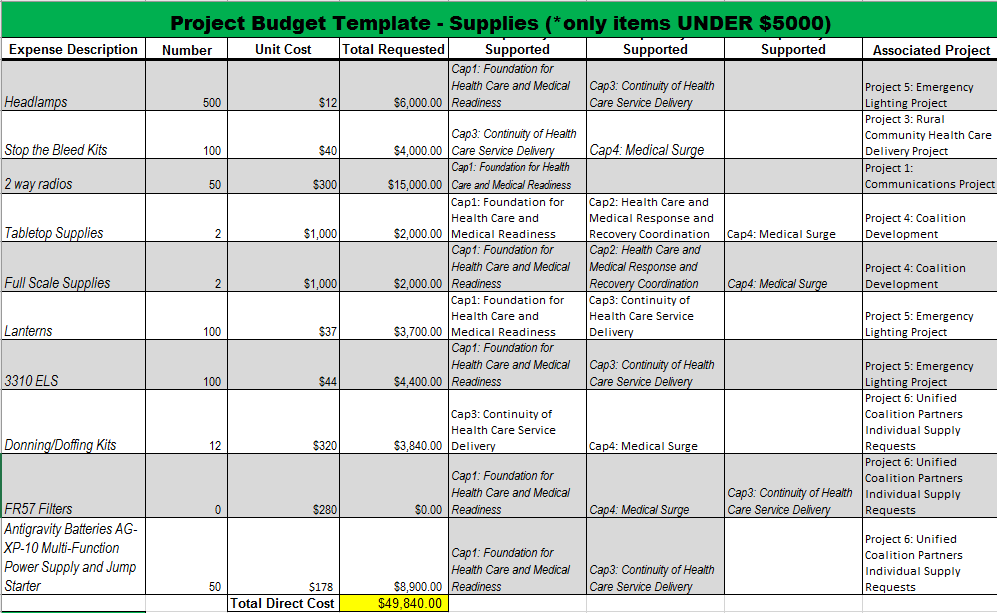 Completed
Completed
Completed
In Progress
Completed
Completed
Completed
Completed
Improvement Plan Worksheet:
Improvement Plan Worksheet:
Exercise Updates
Tabletop March 14th Lanier Technical College	
Active Shooter Tabletop Scenario in Medical Office Building
https://www.surveymonkey.com/r/GMHCTTX19 
Full Scale May 3rd – Not in Medical Scenario
BOLO: Coalition Assessment Tool
 Annual Evacuation/Surge Drill
Training Updates:
January 7-8 – Unicoi
READINESS: TRAINING IDENTIFICATION AND PREPAREDNESS PLANNING MGT-418
	 	Completed Awaiting Report
January 15th Gainesville Civic Center 830 Green Street NE, Gainesville, GA 30501 
		Completed 11/16 Regional Nursing Homes present
Training Updates:
February 28 – State Training and Exercise Workshop
March 4-6 – 2nd Tactical Emergency Casualty Care Course - Hall County Sheriffs Training Complex
Class Full
March 11-12 – Trauma Nurse Core Class – Chatuge Regional Hospital
5 Slots Left
Working on Rural Trauma Development Course and Emergency Nurse Pediatric Care Course
Training Updates:
May 31st – Basic Disaster Life Support
June 3-5 – ICS Intermediate Incident Command
June 6-7 – ICS Advanced Incident Command
Applying Incident Command to Your Healthcare Facility Response – As you request
PH, GHA, and State Updates:
GHA911.org facelift!
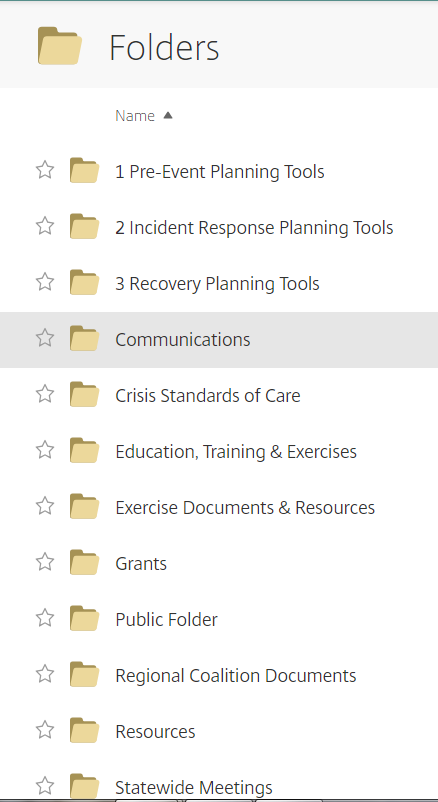 GHA911.org
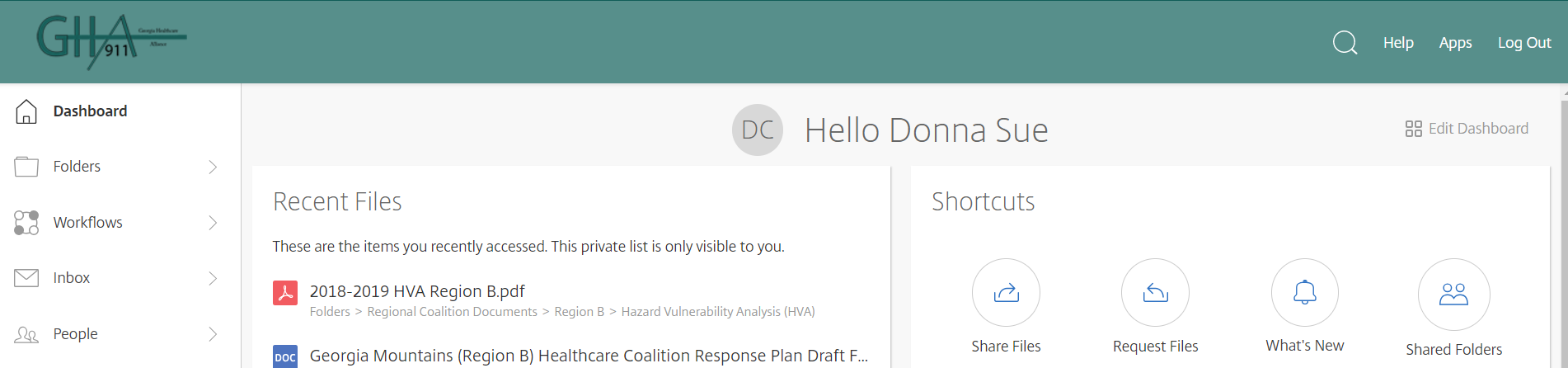 File Library
Folders
Shared Folders
Regional Coalition Documents
Region B Healthcare Coalition
Region B File Folders
Communication Drill – Thank you for responding!
HVA
Accepting volunteers to be on response planwork group
Requirementsof plan
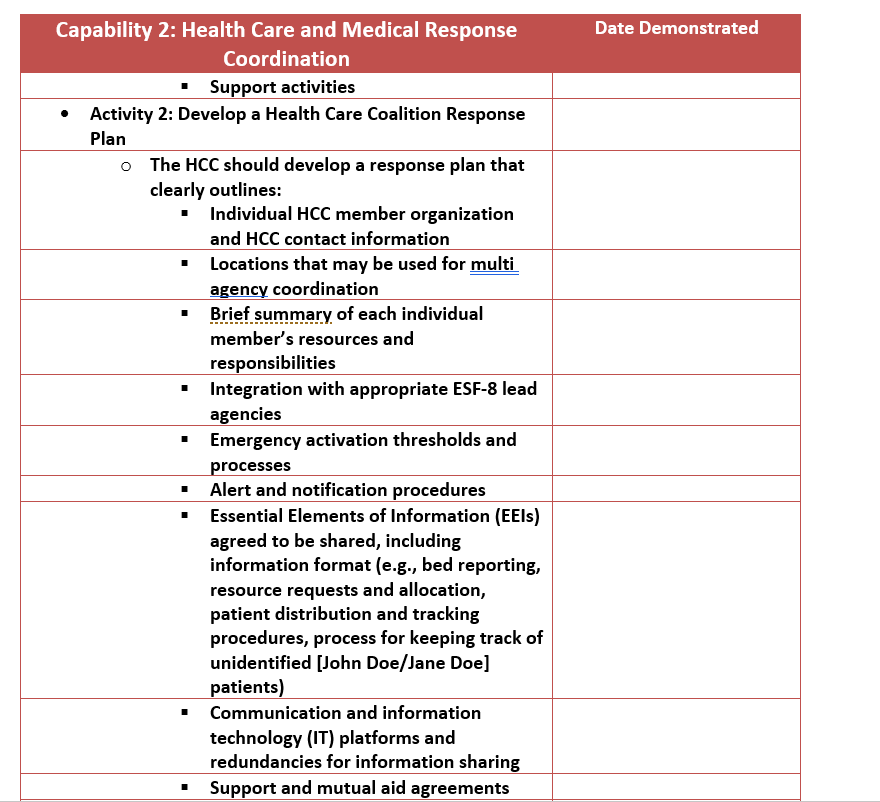 Long Term Care Alternate Power Source Survey
Please complete by March 1
Updates from Hospitals, EMA, LTC, Behavioral Health, ARC, Other Partners
Meeting Wrap up
Open Forum
Future Dates
GMHC Tabletop :
March 14th – Lanier Tech Gainesville
GMHC Quarterly Meeting:
May 22nd – NGMC Gainesville
 MATF (Mutual Aid Task Force) Meeting: 
March 22nd Bay A, Georgia Public Safety Training Center
1000 Indian Springs Drive Forsyth, GA 
Other happenings
2018 Winter Weather Week
December 2-8, 2018
Winter Storm Scenario
Wednesday, 8:00 a.m: The National Weather Service (NWS) detects a cold front moving toward ___________________. Weather officials urge citizens to prepare for a large storm that will likely begin in the next 24 hours. A winter storm warning is issued by the NWS for ___________________ as well as all surrounding areas within 100 miles. The NWS predicts light snow that will likely mix with or change to sleet or freezing rain with significant icing possible by tomorrow afternoon. Ice accumulation will likely be between 1/4 and 1/2 inch, with highest icing potential near downtown ___________________. The public is advised to expect widespread power outages, damaged trees, and treacherous road conditions because of the ice storm. Local schools are beginning to announce closures for the remainder of the week.
Gather Information
Key Themes: 
Monitoring of weather conditions 
Employee notification and communication plan 
Assessing potentially affected operational components 
Decision-making and decision makers
Winter Storm Scenario Update #1
Thursday, 8:00 a.m: Precipitation begins as wet snow for several hours, changes to freezing drizzle, and then freezing rain. Ice up to 1/2 inch thick accumulates on roads, sidewalks, trees, power lines, and houses. Wind gusts up to 40 miles per hour are reported in the area. Authorities are attempting to clear the major roadways, but the dangerous conditions make it nearly impossible to keep even the largest vehicles on the road. Nearly all roads are impassable. Emergency response vehicles are unable to respond to calls for assistance. Heavy accumulation of ice and wet snow causes dozens of trees to fall, taking down power lines. Power outages are widespread. Your school district has extended closures until Monday; all local government buildings are closed.
Prepare
Key Themes: 
Contingency planning based on weather updates 
Employee notifications and communications 
Employee work status and key personnel 
Protocol for early closure (Imaging centers, rehab, urgent cares, etc.)
Process for accounting for employees & visitors 
Campus/grounds preparation for safety
The next 24-36 hours: decision-making and decision makers 
Essential vs non-essential staff
Essential services vs those that can be curtailed
Bedding of staff
Discussion Questions - Preparedness
What preparedness actions have you been taking to prepare for the storm? 
Will an Incident Command be established at this point? What would trigger this decision? 
Do you have the staff and resources available to respond 24 hours per day for the next 24-96 hours? If not, where will you look to in obtaining these resources?
What data points are you planning to monitor for Situational Awareness (SA), and how will you share your SA to develop a Common Operating Picture (COP)? What information is needed by policy- and decision-makers to ensure effective preparations are made? 
What is your public information strategy at this point (i.e., what methods or means are you using to provide credible and accurate information, and what are you doing to ensure vulnerable populations are reached; do you have plans in place to use and monitor social media networks)?
Winter Storm Scenario Update #2
Friday, 8:00 a.m: As the day begins, 1/2 inch of ice remains underneath the snow covering. Several major roads have been cleared, but most secondary roads remain impassable. Most businesses remain closed, including many gas stations, banks, schools and daycares, and grocery stores. Many cell towers were damaged during the storm and phone service remains spotty. ___________________ is still overwhelmed; so much of the infrastructure—power lines and poles—is damaged that they estimate it may take a week or more to completely restore power to all affected areas.
Take Action
Key Themes: 
Priorities and actions 
Employee notifications and communications 
Dissemination of Information
Continuity of operations; back-up systems 
Property damage
Discussion Questions - Response
What are your response priorities, and would incident/support objectives be revised at this point?
How are you gaining SA and identifying unmet needs of the citizens within the community, and how are you sharing your SA to achieve a COP?  
What entities will you be coordinating with at this point and who may be reaching out to you for assistance? How should public and media concerns and questions be handled?  How can a consistent message be maintained by the Joint Information Center (JIC)?
What whole community partners might you need to include during the response?
What infrastructure systems are most at risk and which will be the most critical to restore? 
How is this decision made? 
How does fatigue factor into these calculations?
What areas of your response plan identify issues related to personal protection and discontinuing response/support/coordination operations during hazardous conditions? 
What role do policy- and decision-makers play in enforcing these guidelines?
At what point should a temporary shelter be established for residents without power? 
 What resources would be needed for a shelter?
Winter Storm Scenario Update #3
Saturday, 8:00 a.m: Across the area, ice and snow are beginning to melt. Temperatures have remained in the 40s for the past several days. Utility crews from across the country are working around the clock to restore electricity to the area but there was so much damage, they estimate it could take an additional week or more to fully restore power. Many schools remain closed and many streets are still littered with debris.
Recover
Key Themes: 
Continuity of Operations 
Employee communications 
Employee work status 
Vital business documents 
Community support